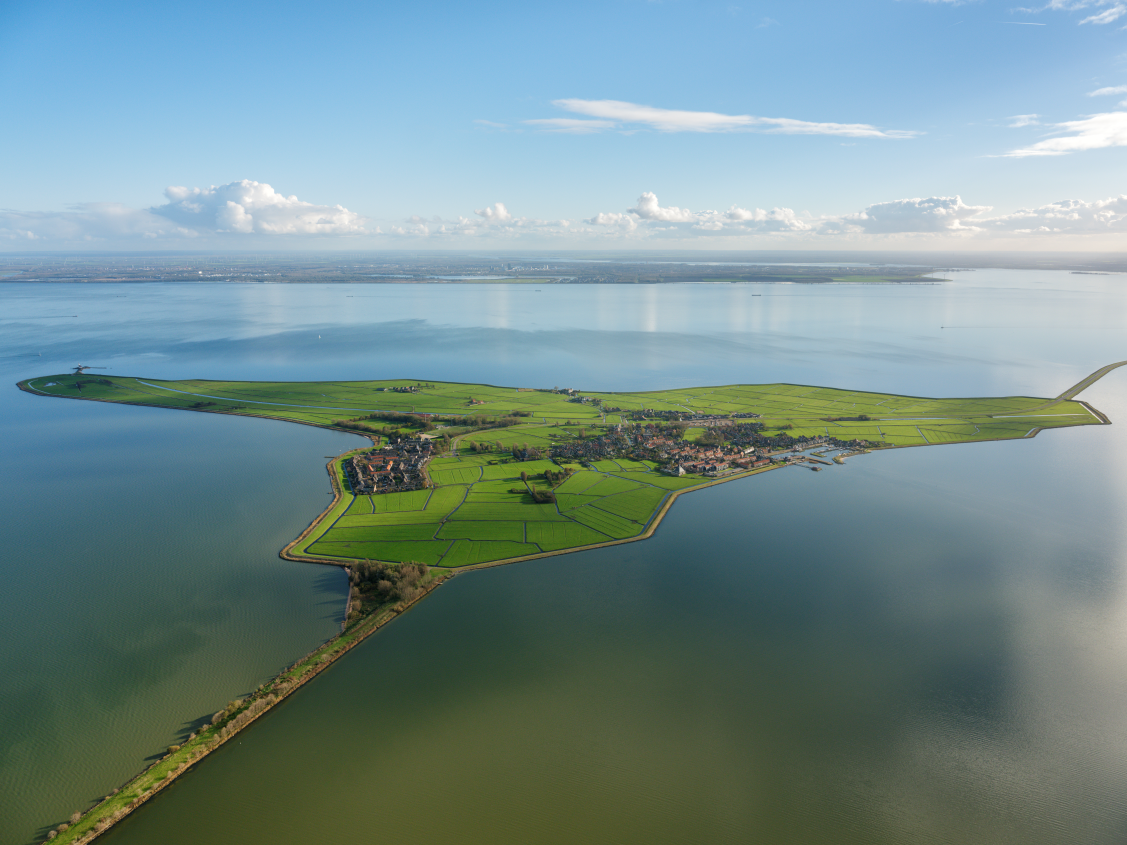 DIJKVERSTERKING MARKEN
Informatieavond
Dorpshuis Het Trefpunt
15 januari 2018
terugblik
2013 : bestuurlijke keuze, Marken pilot voor meerlaagsveiligheid

2014: start procedure

2016: voorkeursalternatief dijkversterking
meerlaagsveiligheid
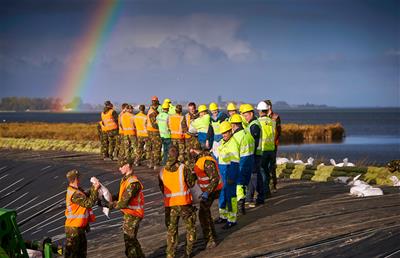 crisisbeheersing
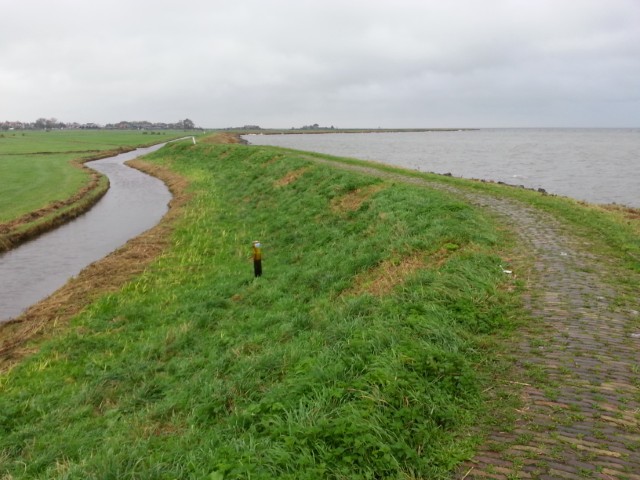 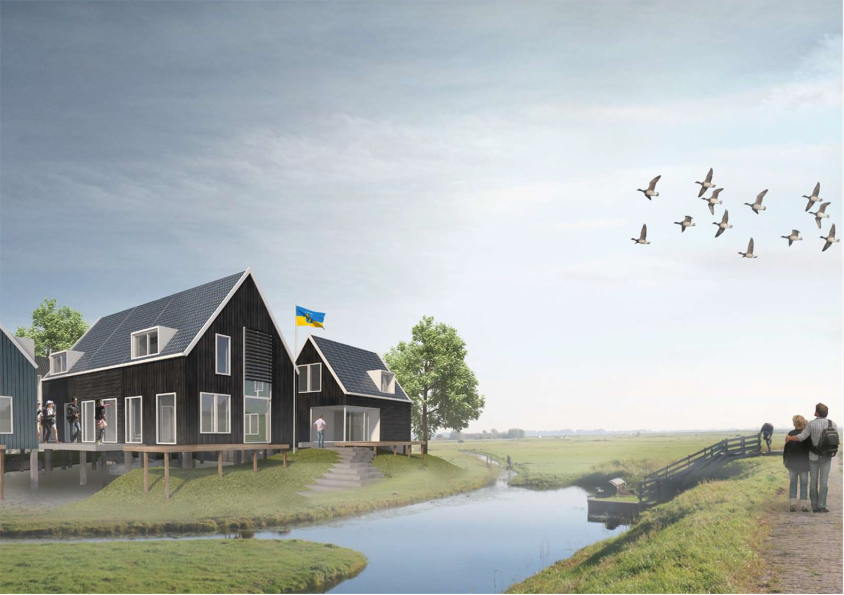 dijkversterking
waterbewuste inrichting
versterkingsopgave
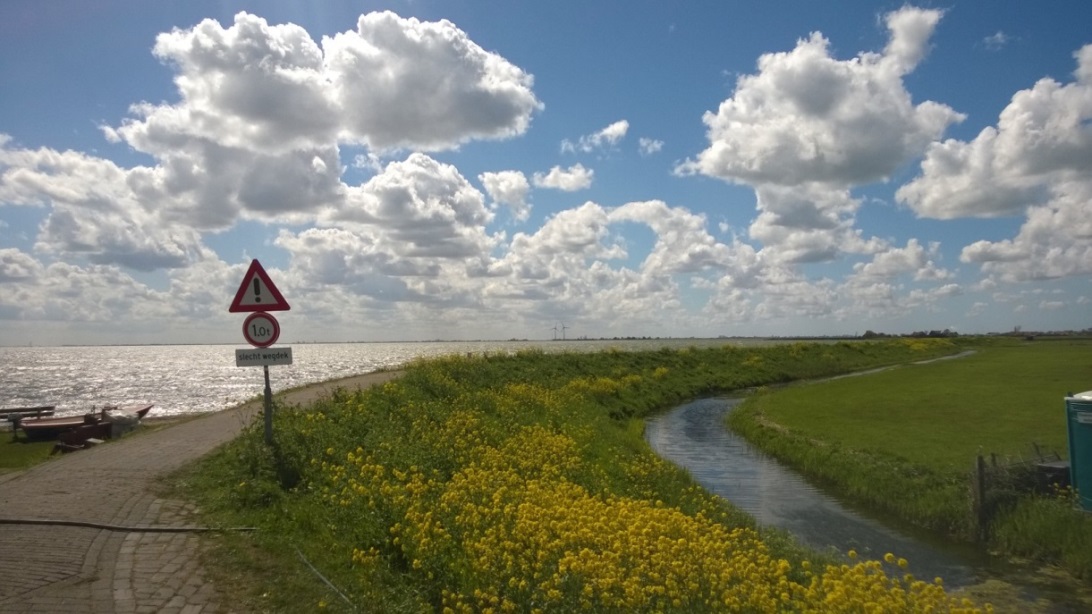 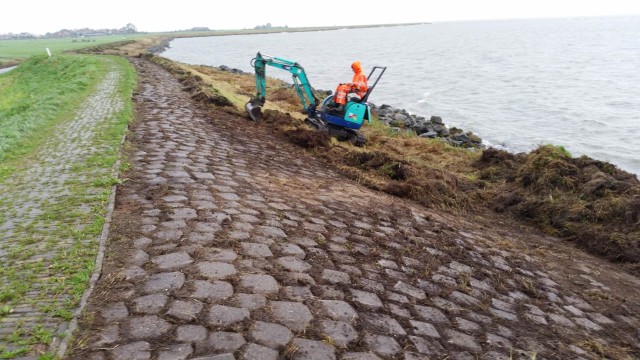 hoogte
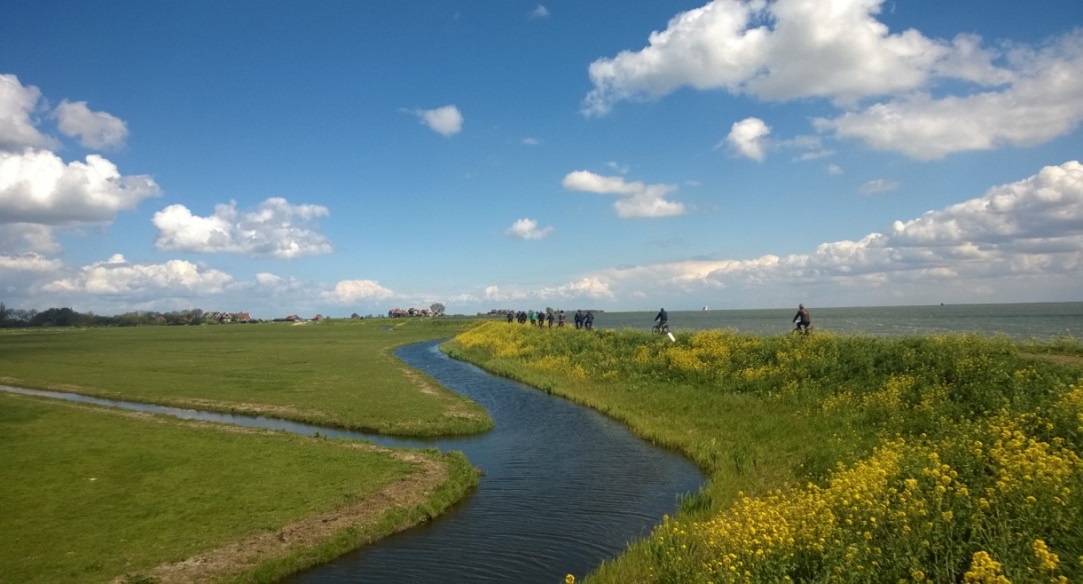 bekleding
stabiliteit
voorkeursalternatief
Buitenwaartse versterking

Versterking voor 50 jaar

Beheersen van zetting belangrijke randvoorwaarde in planuitwerking en realisatie
ambities
Marken duurzaam veilig
veiligheid voor 50 jaar
duurzaam in materiaalgebruik en uitvoering

Samen voor veilig
een dijkversterking met draagvlak

Mooi en maatwerk
een dijk die past bij het unieke van Marken
afronding planvorming
nadere uitwerking dijkontwerp + meekoppelkansen en beoordeling effecten
meekoppelkansen voor natuur, recreatie, toerisme en watersysteem
effectbeoordeling o.a.  bodem, natuur, ruimtelijke kwaliteit, uitvoerbaarheid, kosten

dijkontwerp in projectplan Waterwet, effectbeoordeling in milieueffectrapport (MER)

ontwerp-projectplan ter inzage (september/oktober 2018)
informatieavond
mogelijkheid zienswijze in te dienen

Gedeputeerde Staten Noord-Holland (GS) keuren projectplan goed (voorjaar 2019)
beroep mogelijk bij Raad van State
richting uitvoering
grondonderzoek

bouwkundige onderzoeken woningen en opstallen

contractvoorbereiding in 2018

aanbesteding in 2019

beoogde start realisatie 2020
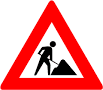 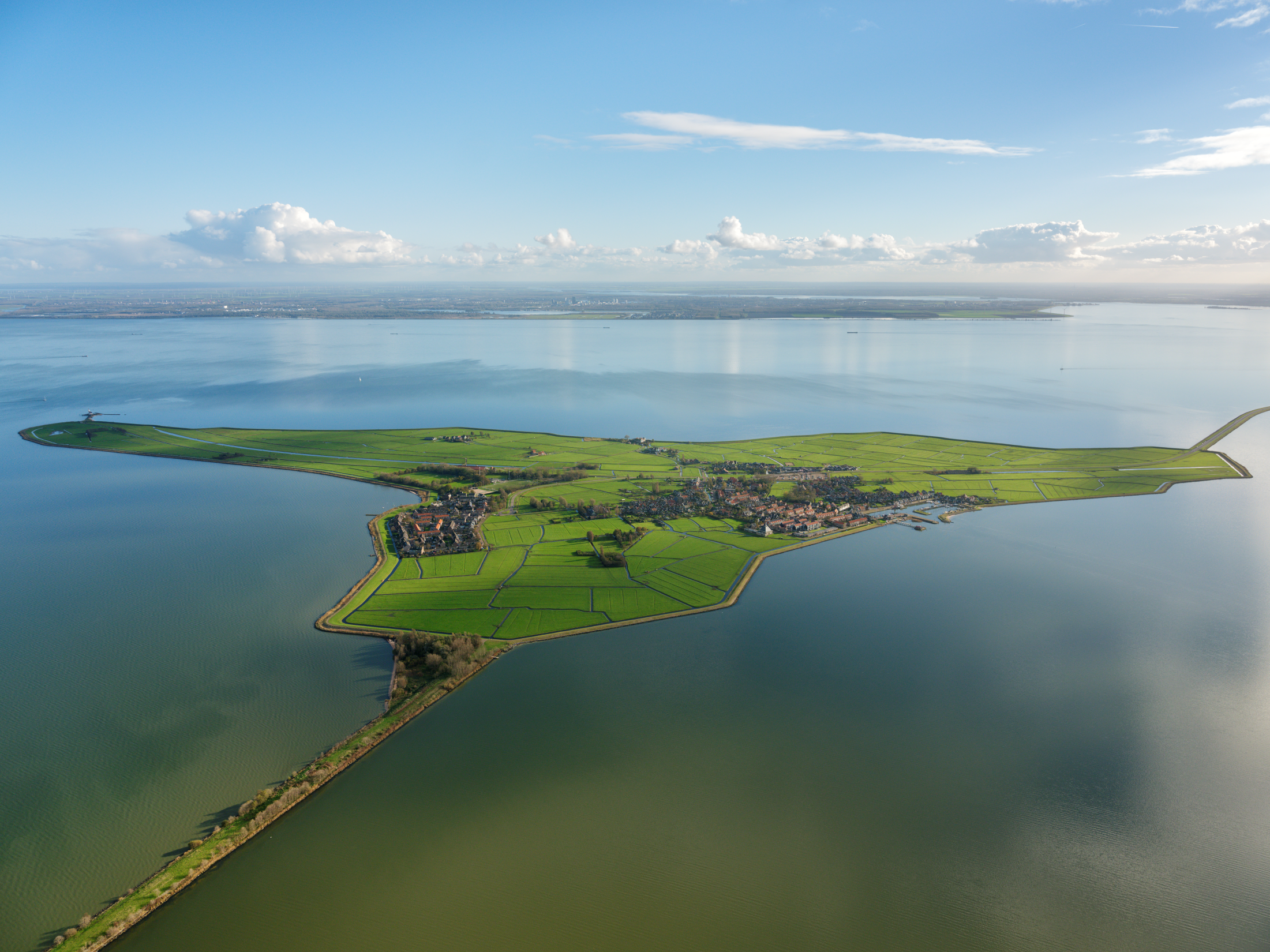 DIJKVERSTERKING MARKENTOELICHTING OP HET ONTWERPBEWONERSAVOND 15 JANUARI 2018
Opbouw
Uitgangspunten voor het ontwerp
Dwarsprofielen west- en zuidkade
Knikken in de kades
Rozewerf
Vuurtoren
Haven
Verbindingsdijk
Bukdijk
11
2018-01-15
Uitgangspunten voor het ontwerp
Technisch ontwerpkader,

Restzettingseis 30 cm

Kader Ruimtelijke kwaliteit

Beheer en onderhoud

Wensen omwonenden / belanghebbenden
12
2018-01-15
Profiel kade op basis van ontwerpuitgangspunten
13
2018-01-15
Westkade
Kruinhoogte: 2,14 m ten zuiden van de haven; 1.97 m ten noorden van de haven
Binnenberm: 14 m
Talud/kruin/talud: 14 m
Buitenberm: 11 m
Verschuiving buitenteen tov huidig: 15 m
Zuidkade,  uitvoeringsvariant zandcunet
Kruinhoogte: 2,37 m
Veiligheidszone aanlegfase: 15 m
Binnenberm: boven veiligheidszone
Talud/kruin/talud: 17 m
Verschuiving buitenteen tov huidig: 35 m
Buitenberm: 13 m
Zuidkade, uitvoeringsvariant compact
Kruinhoogte: 2,37 m
Binnenberm: 15 m
Talud/kruin/talud: 15 m
Verschuiving buitenteen tov huidig: 19 m
Buitenberm: 14 m
KNIKKEN IN de nieuwe kades
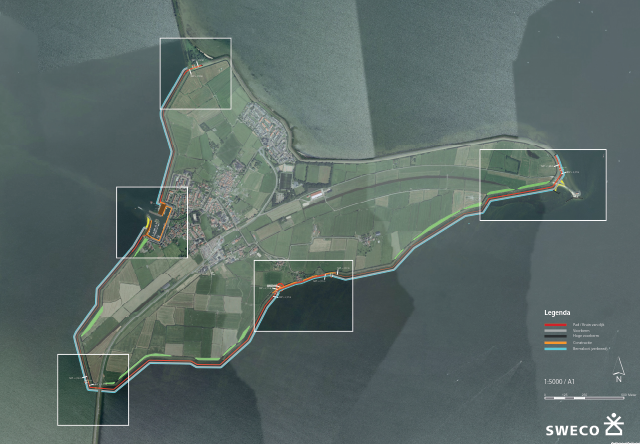 18
2018-01-15
Ontwerpend onderzoek inpassing Rozewerf en gemaal
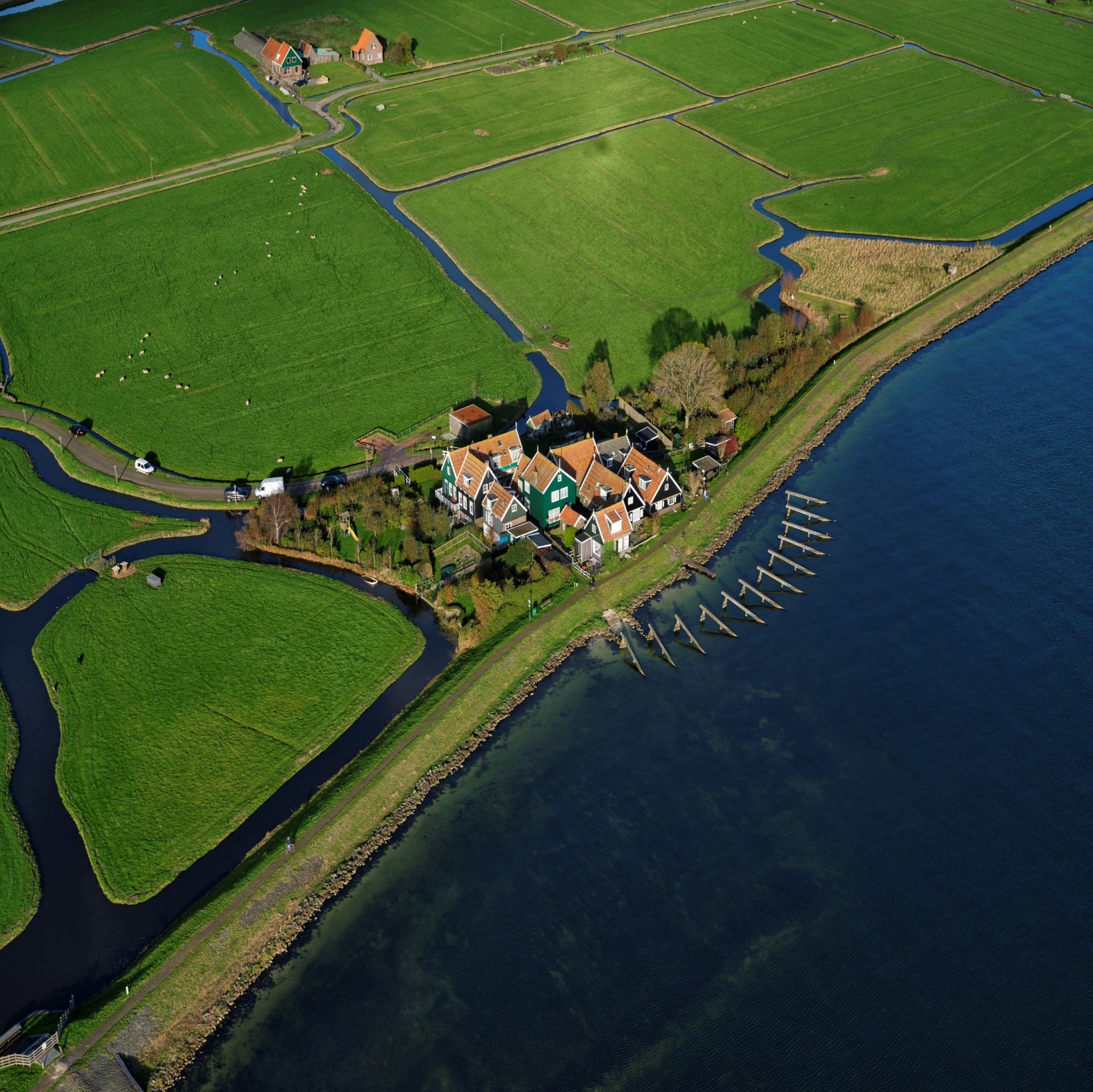 20
2018-01-15
Rozewerf_dwarsprofiel
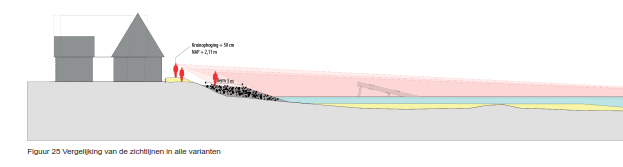 21
2018-01-15
22
2018-01-15
Vuurtoren
23
2018-01-15
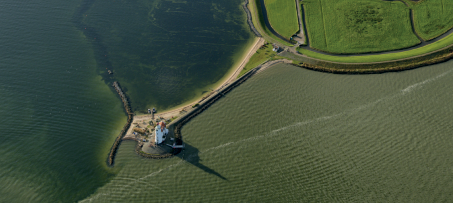 24
2018-01-15
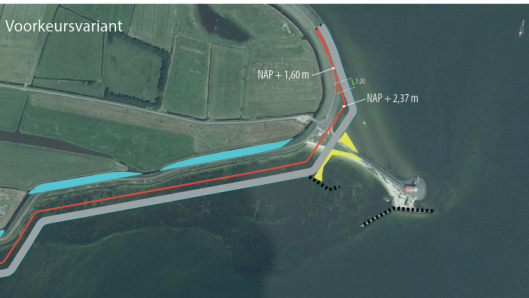 25
2018-01-15
hAVEN
26
2018-01-15
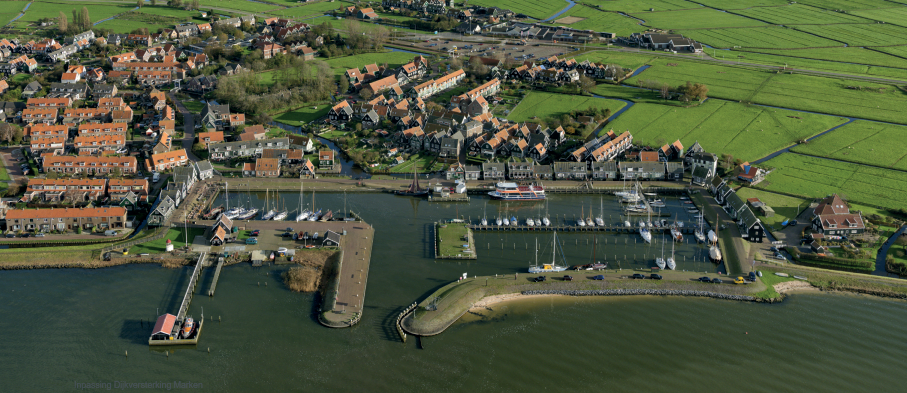 27
2018-01-15
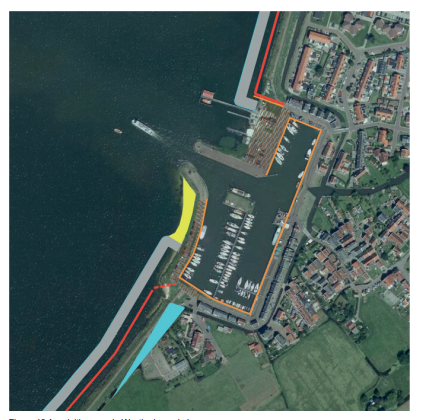 28
2018-01-15
Verbindingsweg
29
2018-01-15
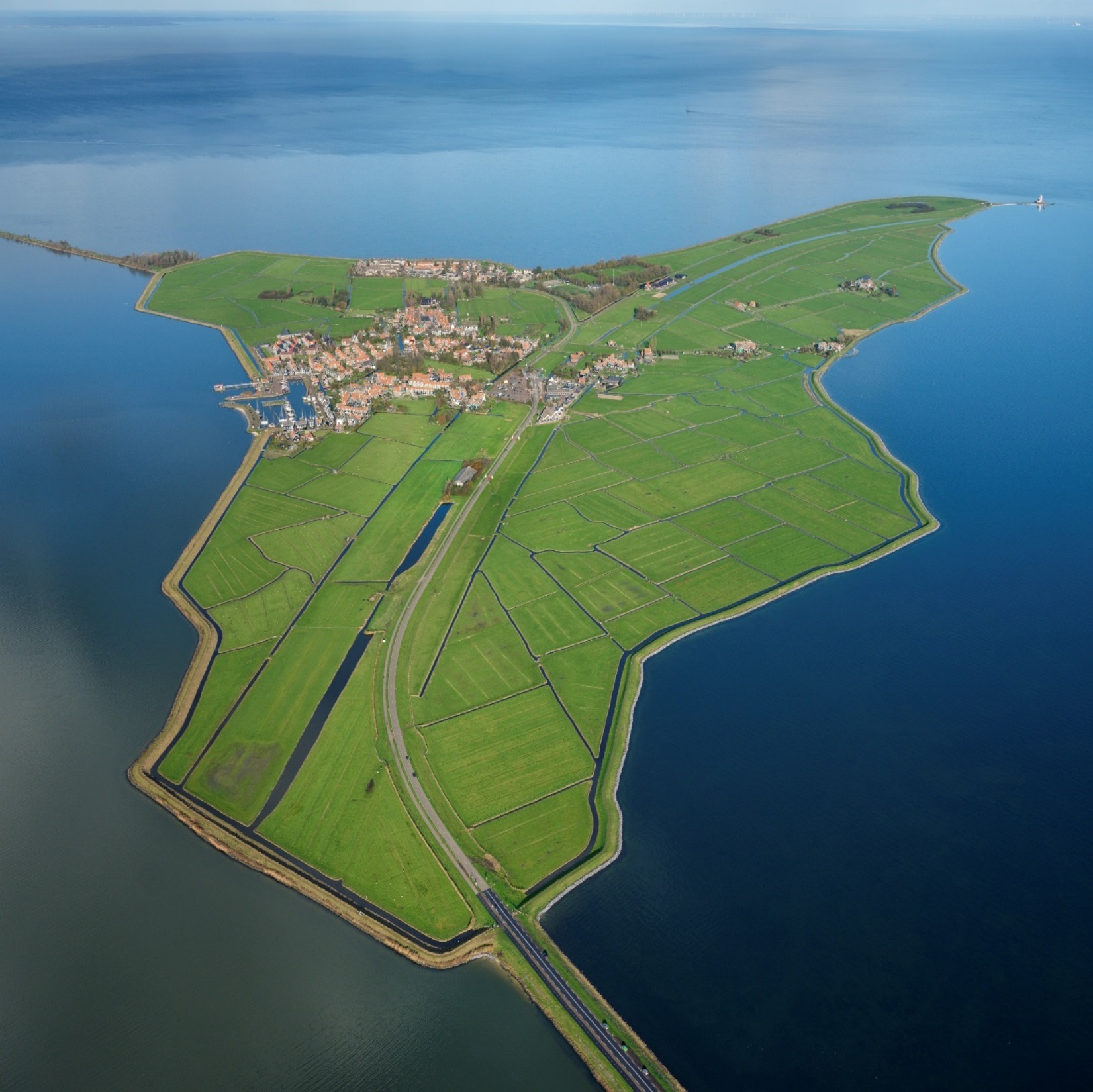 30
2018-01-15
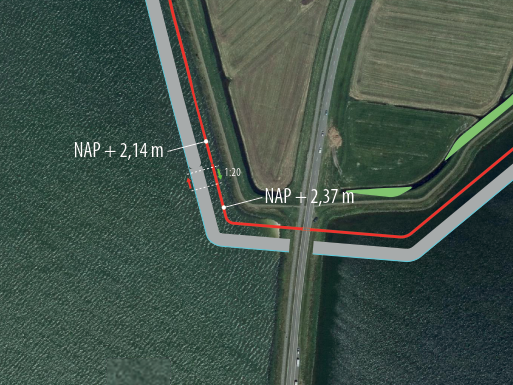 31
2018-01-15
bUKDIJK
32
2018-01-15
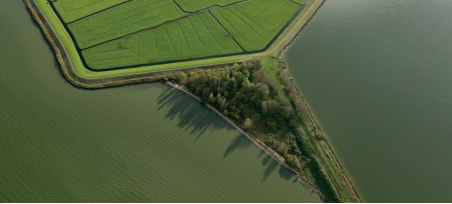 33
2018-01-15
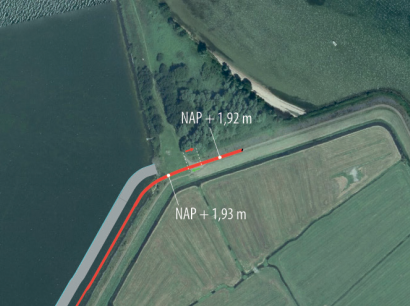 34
2018-01-15